ФУНКЦИОНАЛЬНЫЕ ТРЕБОВАНИЯ:
НОРМАТИВНО-ПРАВОВЫЕ АКТЫ
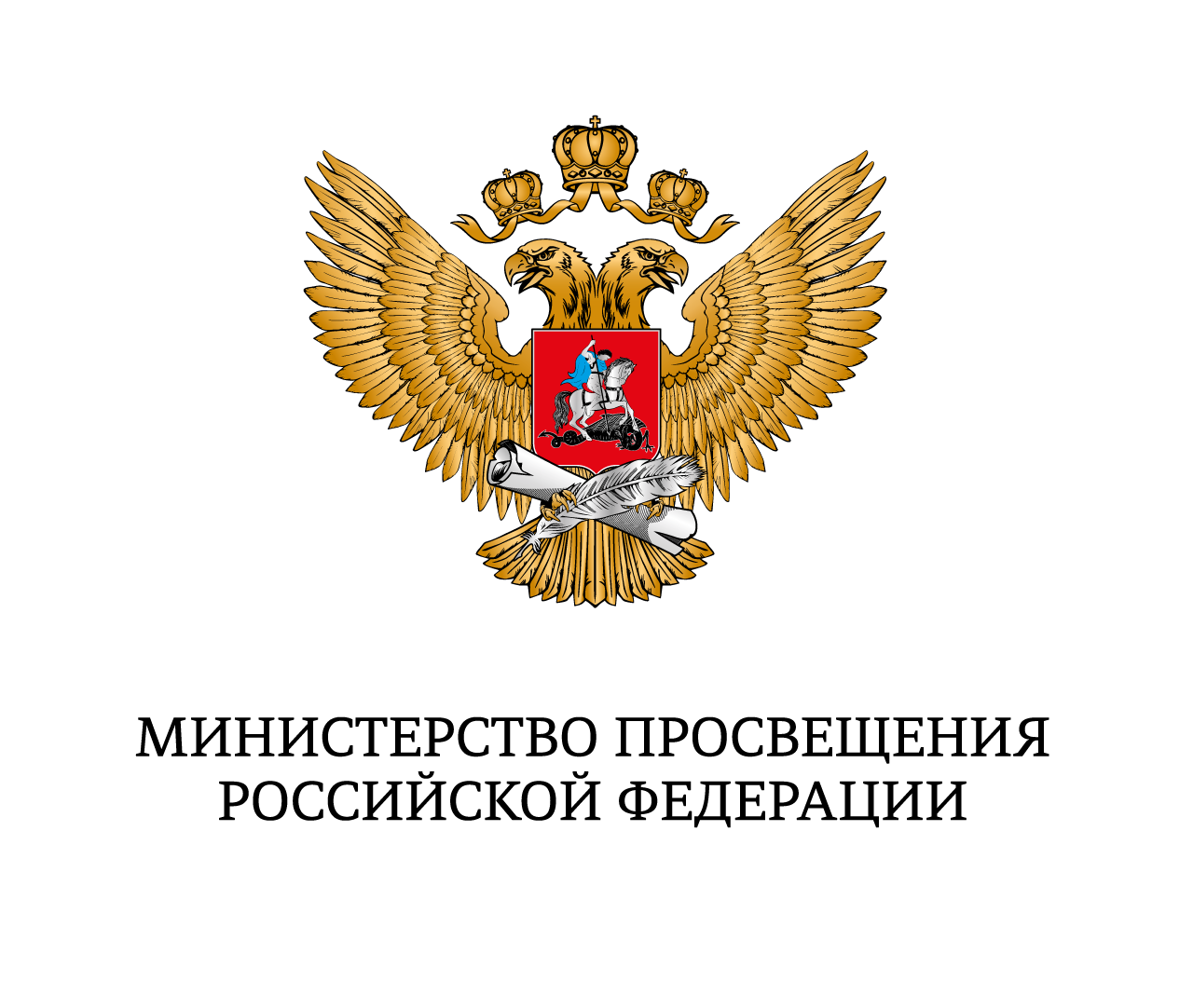 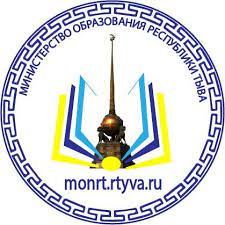 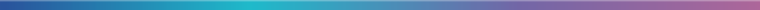 ведение цифрой библиотеки
ведение реестров профилей участников образовательных отношений
личных кабинетов участников
мониторинг применения оборудования, используемого в образовательных организациях в рамках федерального проекта «Цифровая образовательная среда» национального проекта «Образование»;
просмотр сведений электронных  дневника, журнала и расписания; 
организация профессионального развития педагогически и руководящих работников организаций
формирование электронных механизмов участия законных представителей обучающихся в деятельности организаций
проведение комплексных мониторинговых исследований результатов образовательной деятельности
Постановление Правительства РФ от 07.12.2020 г. №2040 «О проведении эксперимента по внедрению цифровой образовательной среды»;
Приказ Министерства просвещения Российской Федерации от 30 июня 2021 г. № 396 «О создании федеральной государственной информационной системы Минпросвещения России «Моя школа»;
 Перечень поручений Президента РФ от 16 февраля 2022 г. № 346 «Об обеспечении взаимодействия региональных государственных информационных систем в сфере общего и среднего профессионального образования с системой «Моя школа»;
Постановление Правительства Российской Федерации от 13 июля 2022 г. №1241 «О федеральной государственной информационной системе «Моя школа» и внесении изменения в подпункт "а" пункта 2 Положения об инфраструктуре, обеспечивающей информационно-технологическое взаимодействие информационных систем, используемых для предоставления государственных и муниципальных услуг и исполнения государственных и муниципальных функций в электронной форме».
РАЗВИТИЕ
ЦИФРОВОГО ОБРАЗОВАНИЯ
В РЕСПУБЛИКЕ ТЫВА В КОНТЕКСТЕ ВНЕДРЕНИЯ 
ФГИС «МОЯ ШКОЛА»
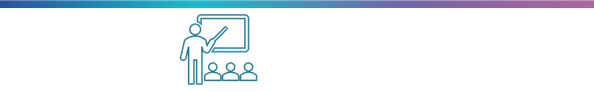 Для учеников
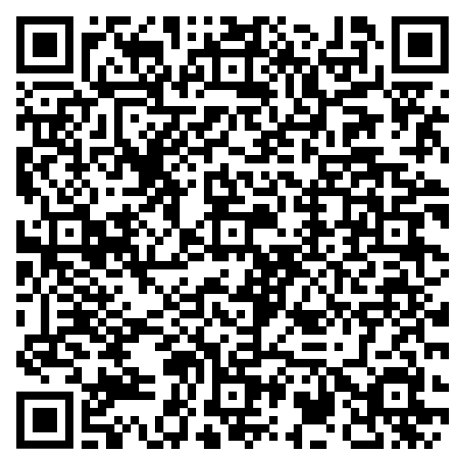 Полную версию документов можно прочитать, наведя камеру телефона на соответствующий QR-код.
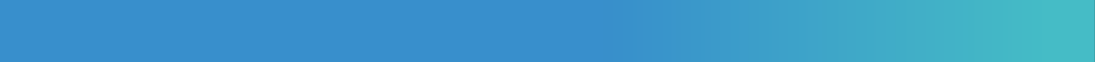 Основные возможности для участников  образовательного процесса
ПРЕИМУЩЕСТВА ДЛЯ УЧЕНИКОВ
ЦЕЛИ И ЗАДАЧИ
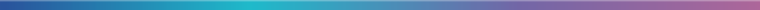 облачное хранилище
проверенный образовательный  и воспитательный контент
расписание уроков, домашние задания,  оценки, журнал и т.п.
инструменты для создания и  редактирования документов популярных  форматов (doc, xls, ppt и т.д.), совместной  работы в режиме онлайн в отечественном  офисном программном обеспечении
удобный обмен файлами
специальное приложение для работы через  SmartTV
видеоконференцсвязь на базе «Сферума»
Доступ к качественному верифицированному образовательному контенту и сервисам(ВКС, чаты и пр.)
Цель обеспечение эффективной информационной поддержки органов и организаций системы образования и граждан в рамках процессов организации получения образования и управления образовательным процессом.
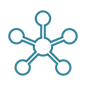 Персонализация образовательного процесса(темп изучения, уровень заданий, интересы)
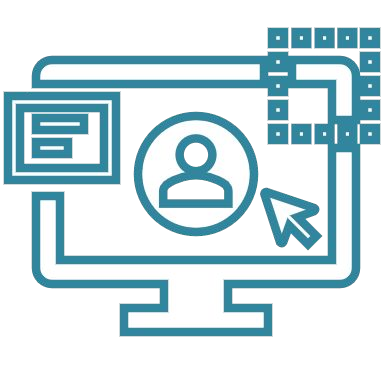 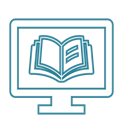 Выполнение эффективных интерактивных домашних заданий
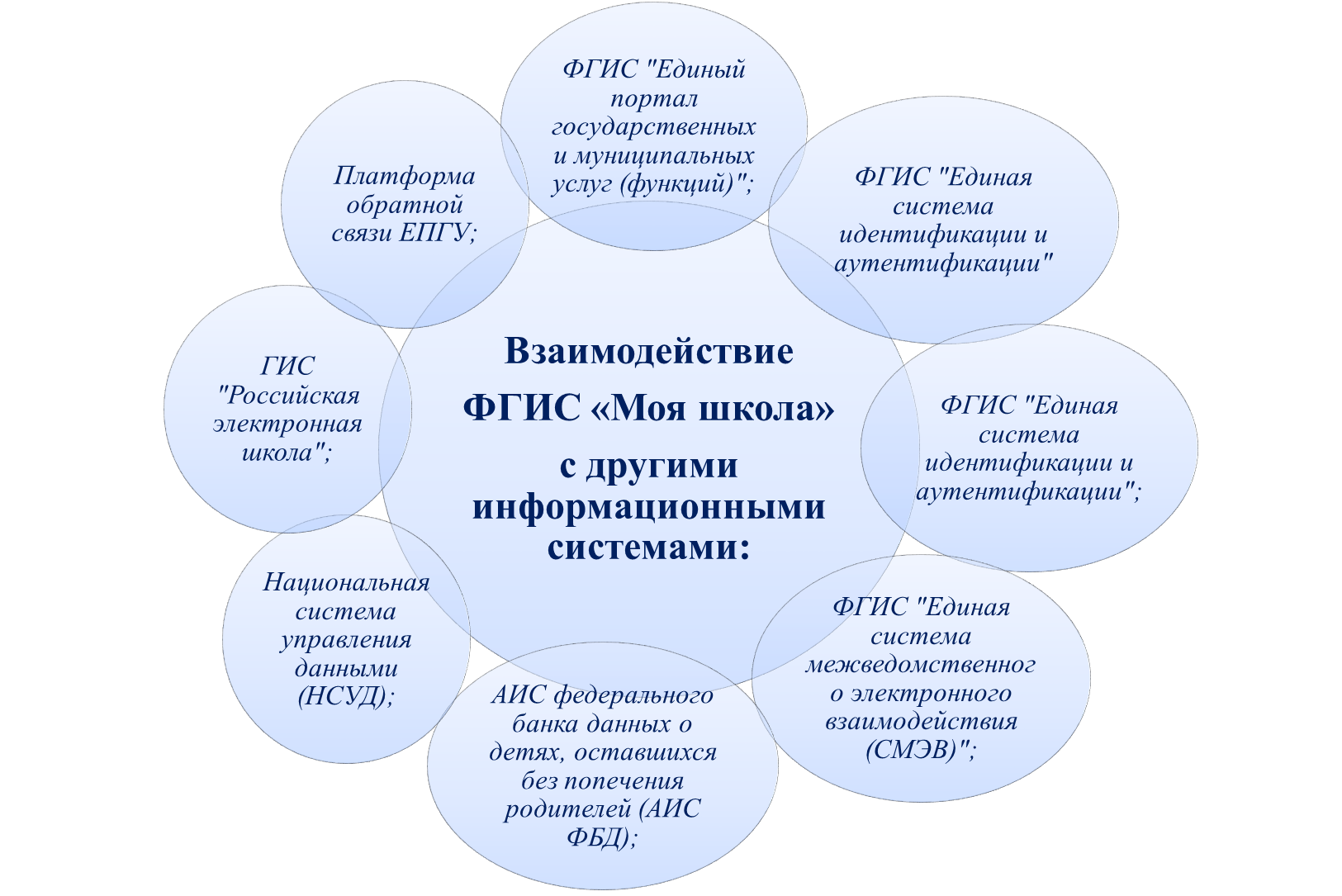 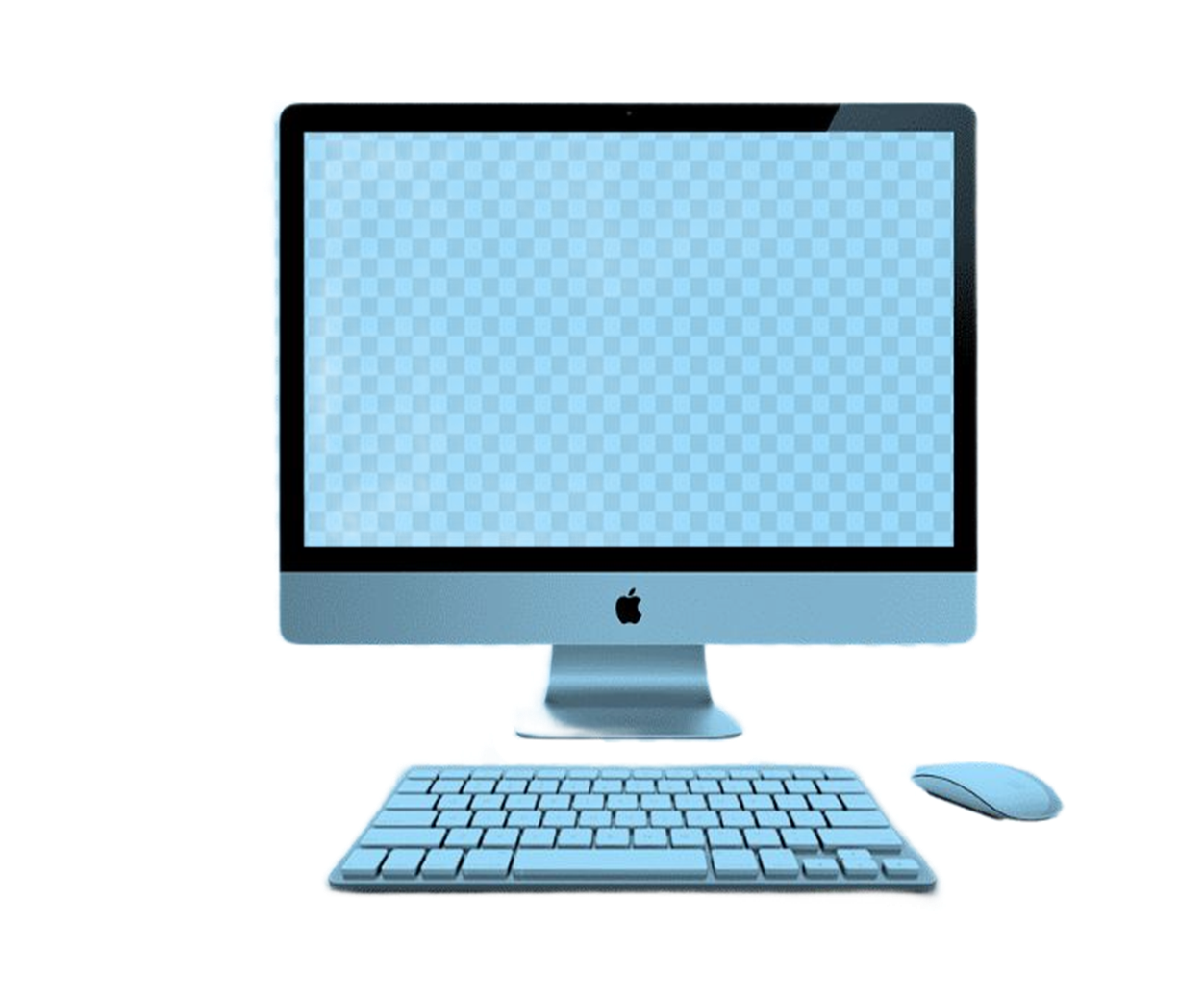 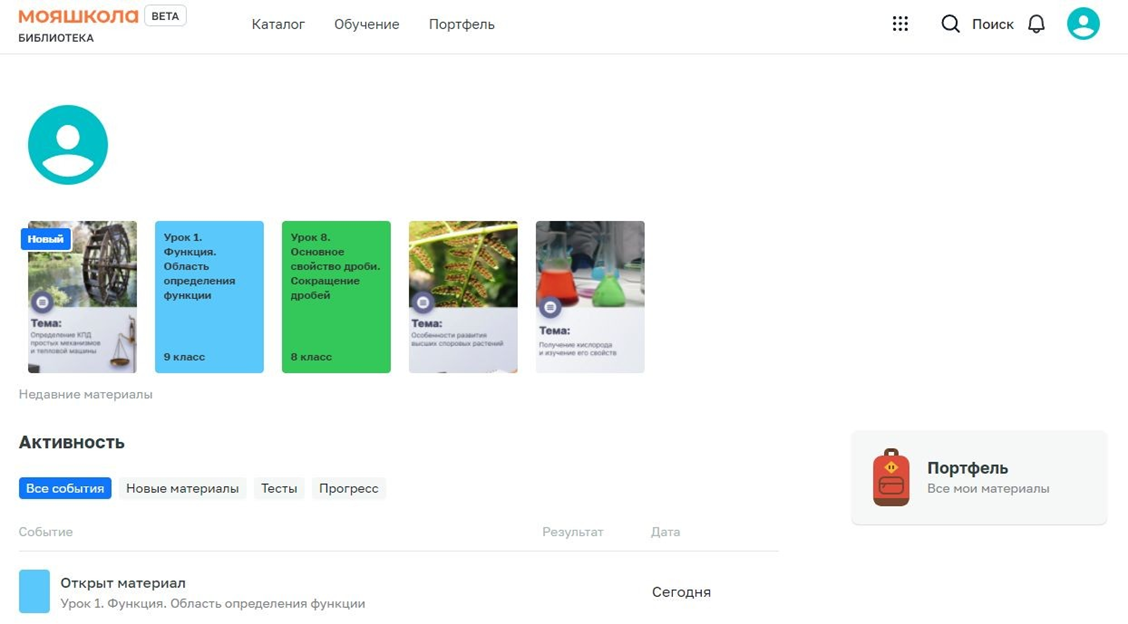 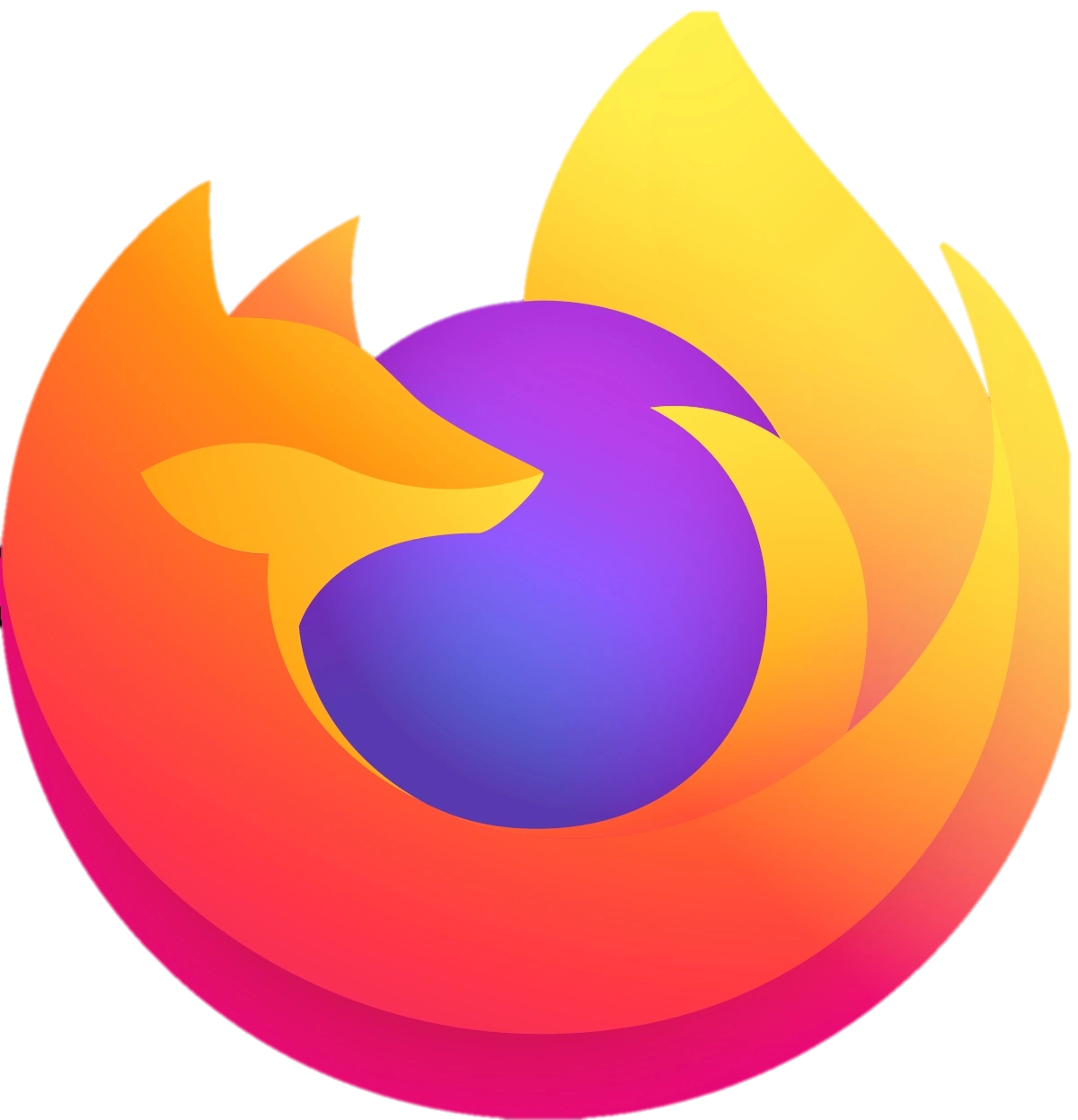 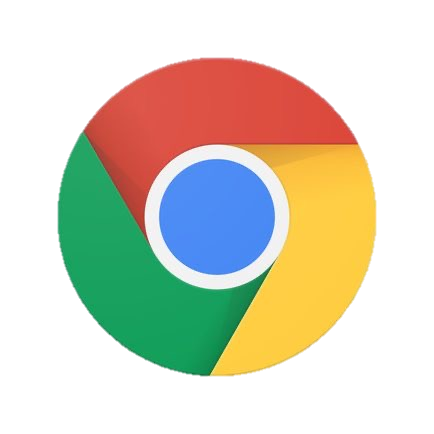 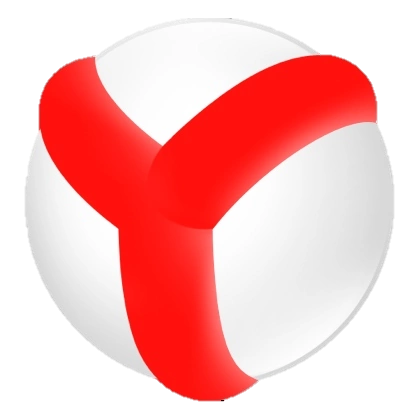 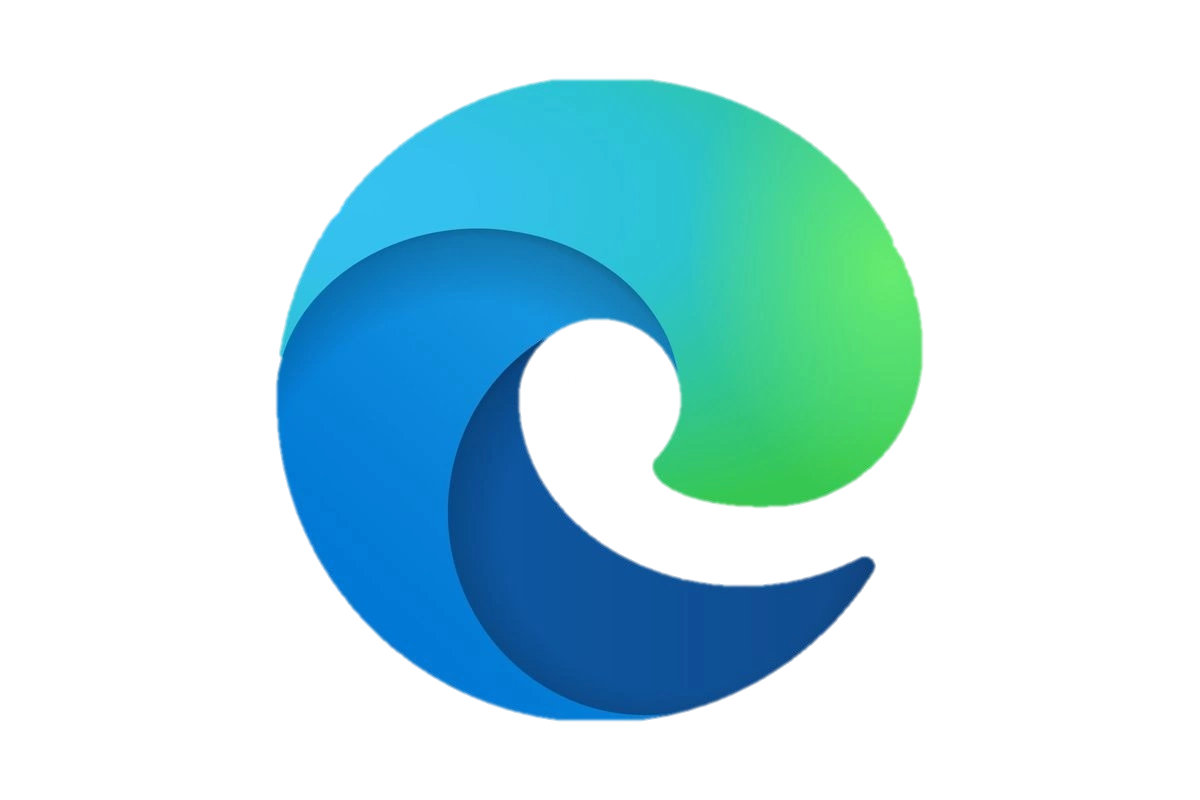 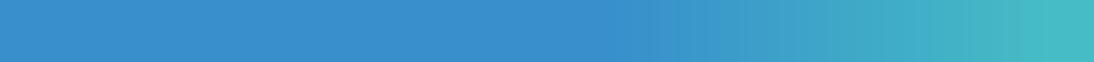